COSVISOR
SERVICE
LOGIN
News
JOIN FOR FREE
Matching
Development process(coming soon)
Pangaea Academy
Cosmetics Connected
Just focus on what you are doing, we connect you to the right fit manufacturers.
참고(하이퍼링크)
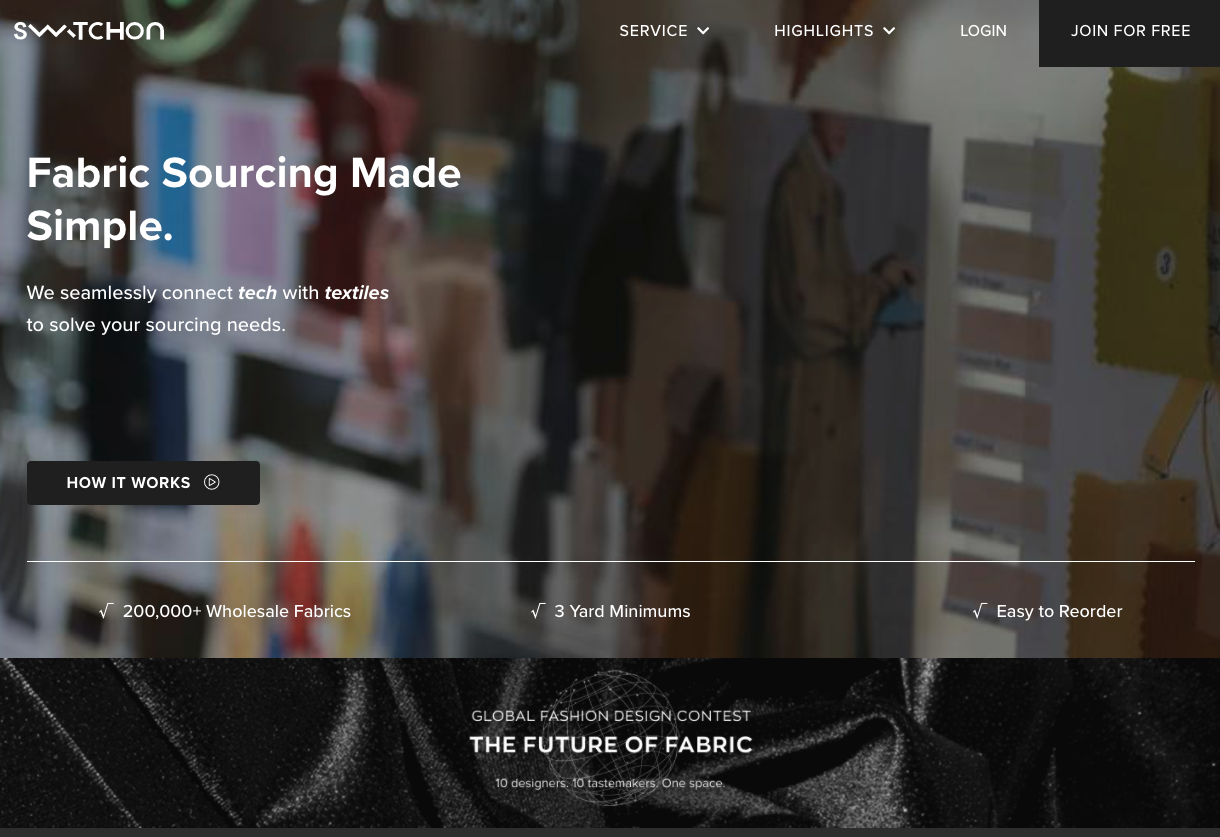 COSVISOR
개발 진행
매칭 2 단계
매칭 1 단계
가입단계
브랜드 / 제조기업 가입화면 상이함
큐레이션을 통한 적합한 제조기업 추천
추천 기업 이력 확인 후 샘플 or 견적 요청 전 채팅/댓글창 생성되어 문의
샘플 요청은 당사 양식 사용(표준)
해당 양식은 차수 관리로도 이용
문의 진행한 회사로 샘플 및 견적 요청
샘플 요청서 & 견적 이력관리
채팅 / 댓글
샘플 or 견적 요청한 업체들은 건별로 상호 평가를 하되, 노출은 되지 않게…. 추후 배지 또는 마크 수여 예정

이메일을 통한 업무 진행 지양, 
 - 표준화 된 샘플 및 견적서 양식 제공 및 사용. 상호 평가 시스템을 도입하여 우수 제조회사 인증 또는 상위 노출 
 - 해당 평점은 공개 안됨. 당사 참고 자료 및 우수 업체 선정시에만 사용 됨 
 - 이메일을 통한 업무 진행 시 근거 자료가 남지 않기 때문에 우수 업체 선정이 될 수 없음.
브랜드사 가입화면
COSVISOR
기본 정보 입력
참고(하이퍼링크)
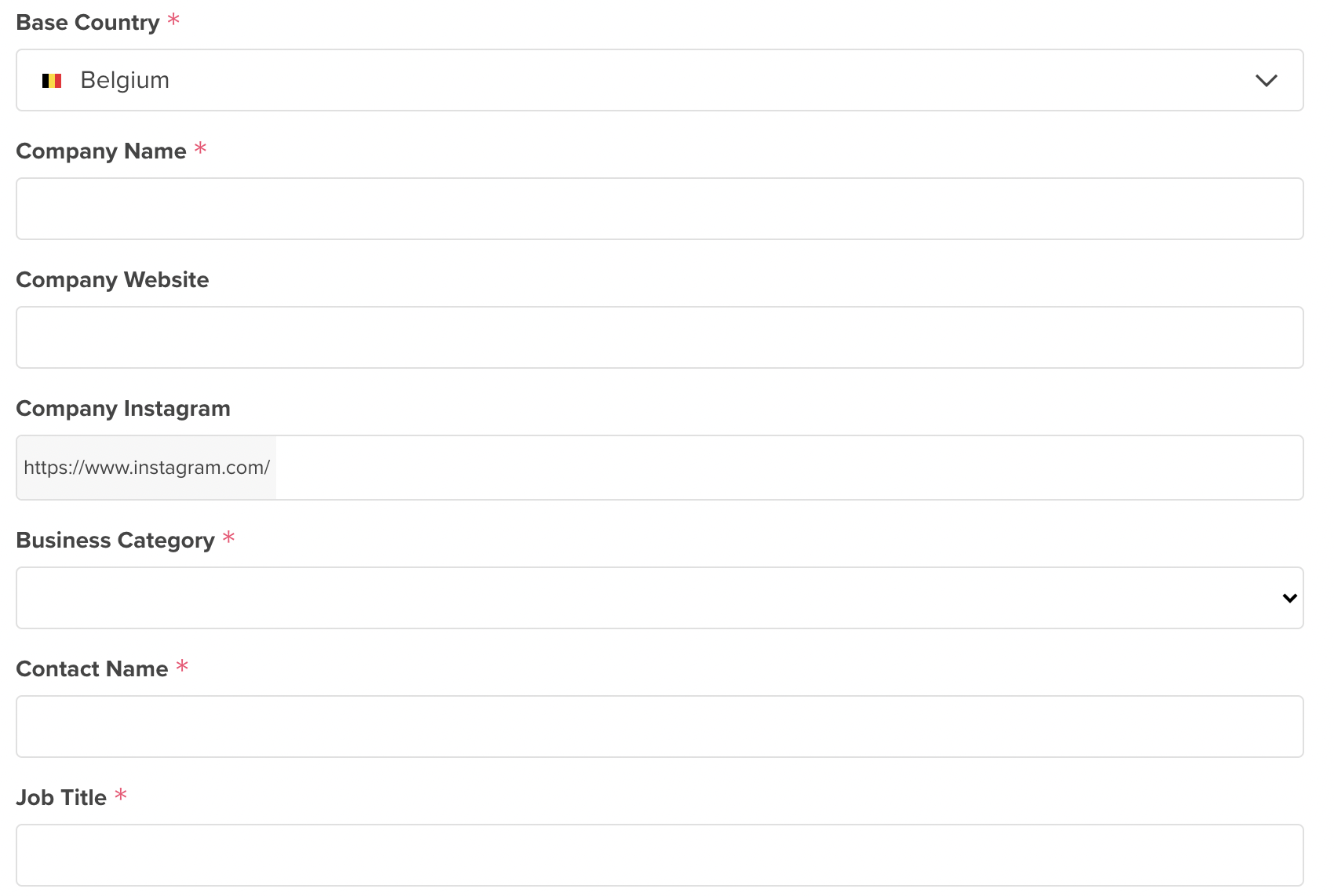 브랜드사 가입화면
COSVISOR
추가 정보 입력(다음 페이지)
참고(하이퍼링크)
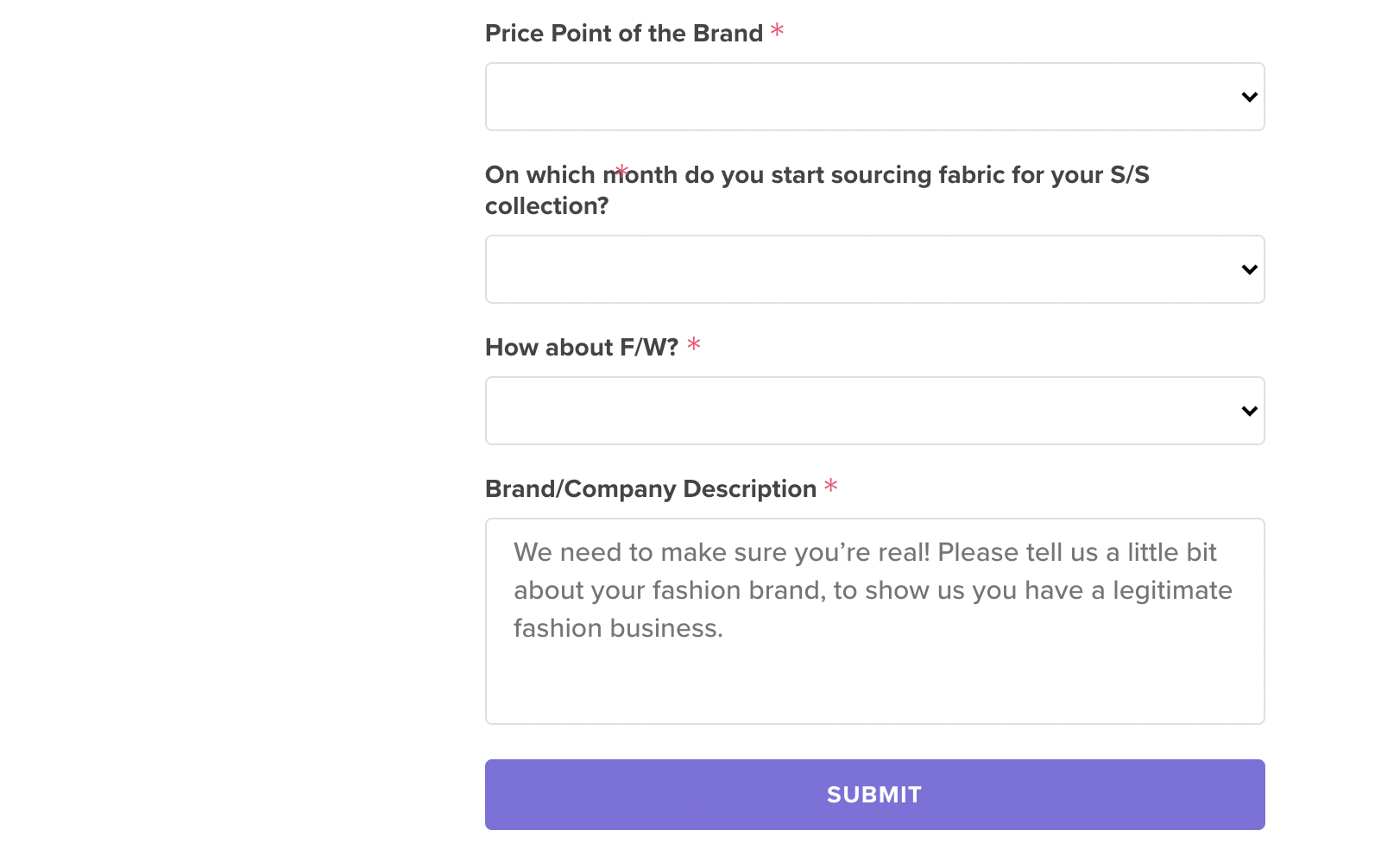 제조사 가입화면
COSVISOR
기본 정보 입력
참고(하이퍼링크)
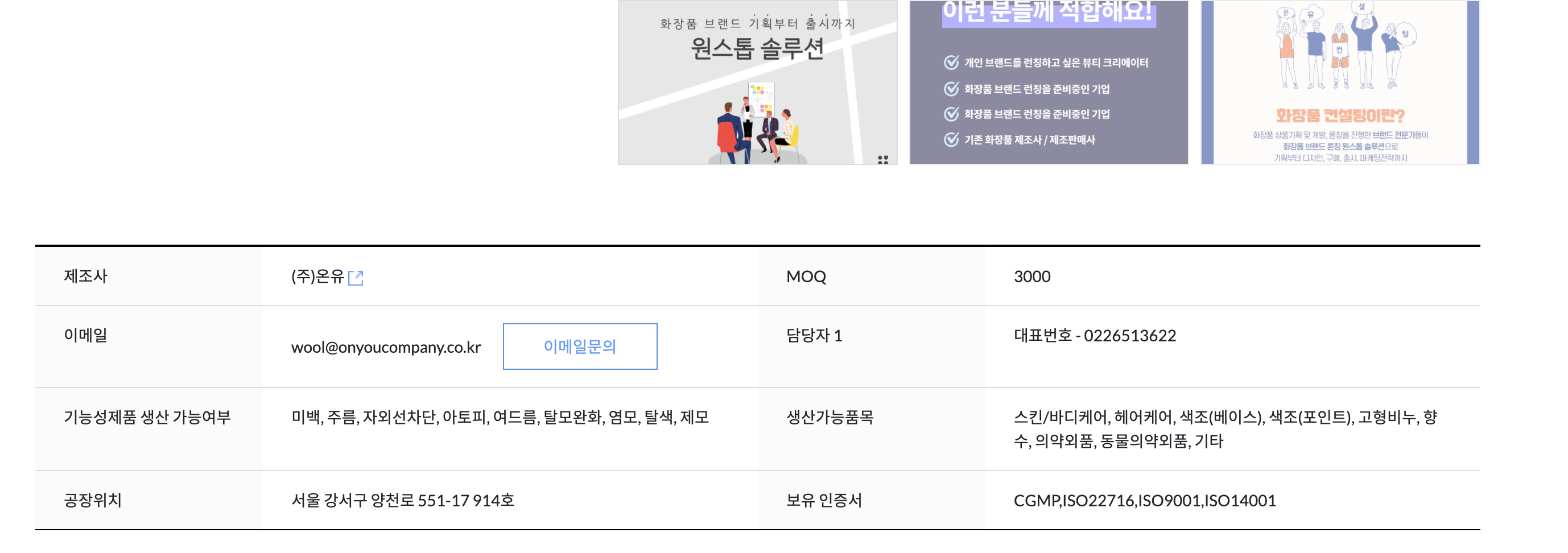 제조사 가입화면
COSVISOR
추가 정보 입력
사용자 매칭 1단계
COSVISOR
Please click the category first that you are looking for.
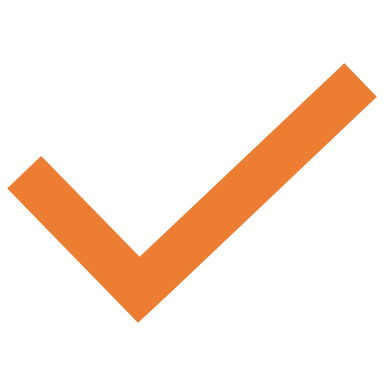 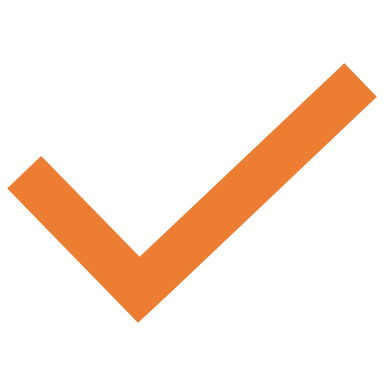 예) ‘Make up’ -> ‘FACIAL MAKE UP＇을 클릭했을 경우,
꼭 소분류의 항목을 클릭하지 않아도, 중분류, 대분류만 클릭해도 검색 가능하도록 구성바람
중복 선택 가능( ‘or’ 조건으로 결과 나오도록 구성바람.)
사용자 매칭 1단계
COSVISOR
Company Image
고객이 개발하고 싶은 제품을 
주요 생산품목으로 기재한 기업 우선 노출
회사명
인증서
주요품목
생산가능품목
회사명
인증서
주요품목
생산가능품목
회사명
인증서
주요품목
생산가능품목
Company Image
고객이 개발하고 싶은 제품을 
생산가능품목으로 기재한 기업 노출
회사명
인증서
주요품목
생산가능품목
회사명
인증서
주요품목
생산가능품목
회사명
인증서
주요품목
생산가능품목
사용자 매칭 2단계
COSVISOR
Company Image
문의하기
고객이 개발하고 싶은 제품을 
주요 생산품목으로 기재한 기업 우선 노출
회사명
인증서
주요품목
생산가능품목
사용자 매칭 2단계
COSVISOR
문의하기
채팅
샘플 및 견적 요청하기는 어떤 형식으로든 차수 관리가 가능해야함 
1차 요청한 뒤 2차 요청할 때는 1차 불러오기 후 수정후 업로드 
1차,2차, 3차 등 볼 수 있어야 함
샘플요청하기
견적요청하기
COSVISOR
개발단계 브랜드사 화면
최근 날짜
회사명 _제품명
최근 날짜
회사명 _제품명
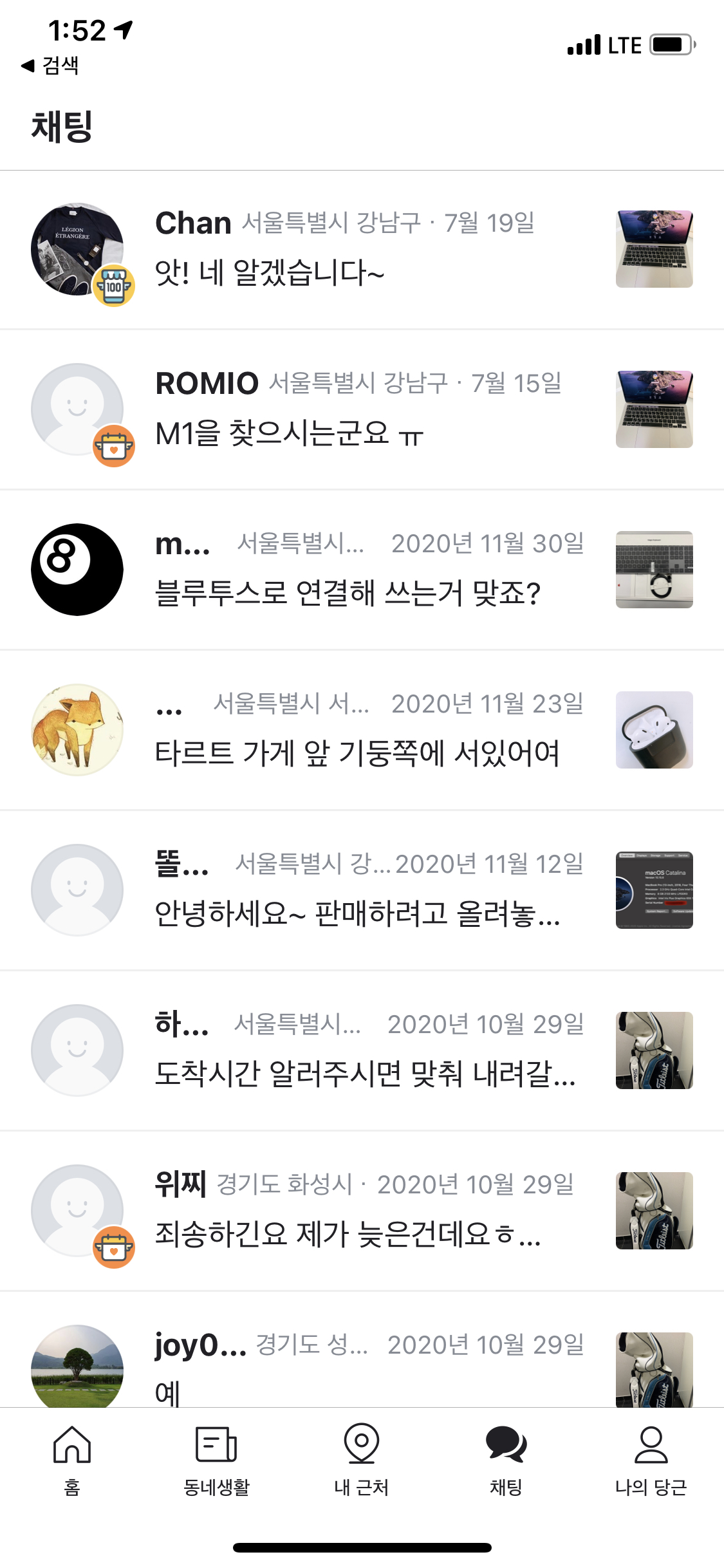 회사명 _제품명
최근 날짜
회사명 _제품명
최근 날짜
참고) 당근마켓 채팅 리스트
샘플요청하기
견적요청하기
COSVISOR
개발단계 브랜드사 화면
회사명_제품명
견적이력
샘플이력
채팅
샘플 및 견적 요청하기는 어떤 형식으로든 차수 관리가 가능해야함 
1차 요청한 뒤 2차 요청할 때는 1차 불러오기 후 수정후 업로드 
1차,2차, 3차 등 볼 수 있어야 함
COSVISOR
개발단계 브랜드사 화면
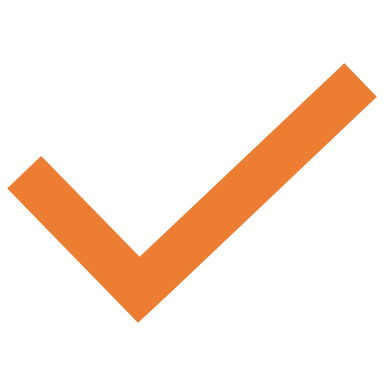 회사명_제품명
견적이력
샘플이력
샘플 및 견적 요청하기는 어떤 형식으로든 차수 관리가 가능해야함 
1차 요청한 뒤 2차 요청할 때는 1차 불러오기 후 수정후 업로드 
1차,2차, 3차 등 볼 수 있어야 함 
샘플 양식 추후 송부
2차 샘플
3차 샘플
1차 샘플
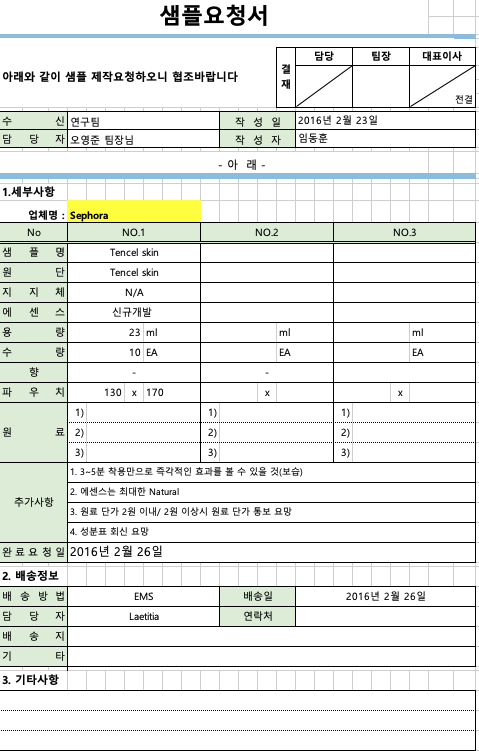 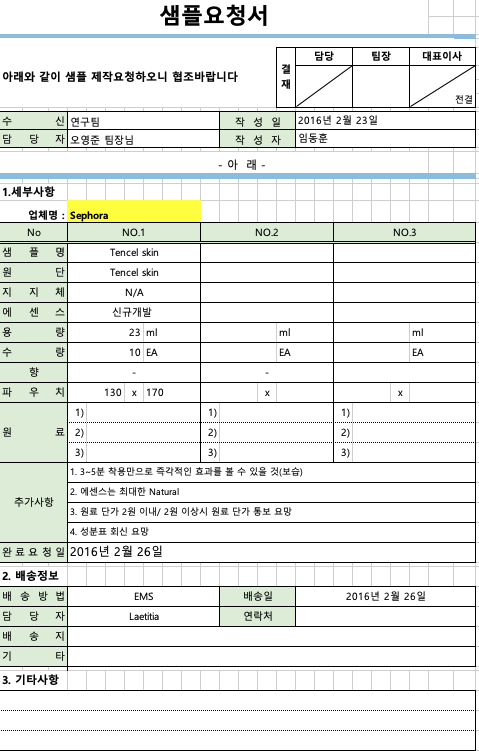 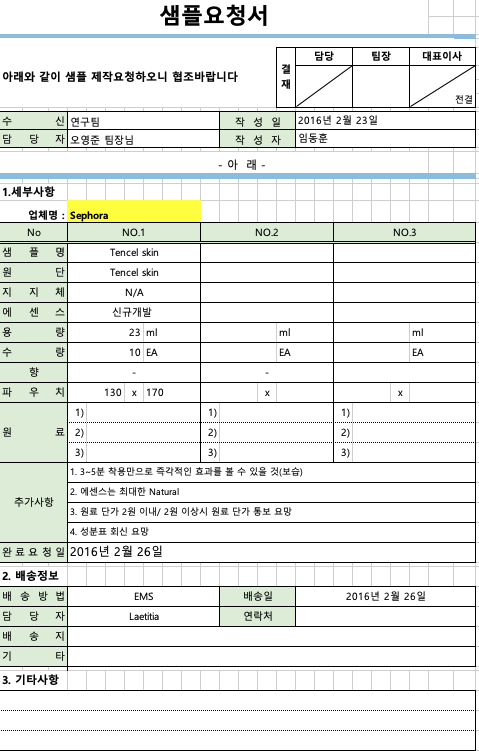 COSVISOR
개발단계 브랜드사 화면
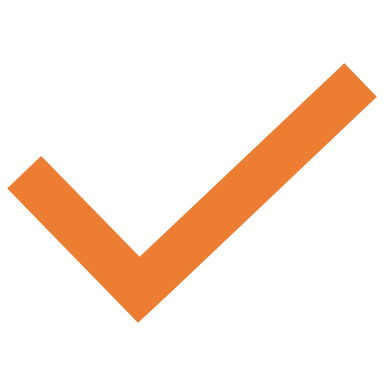 회사명_제품명
견적이력
샘플이력
샘플 및 견적 요청하기는 어떤 형식으로든 차수 관리가 가능해야함 
1차 요청한 뒤 2차 요청할 때는 1차 불러오기 후 수정후 업로드 
1차,2차, 3차 등 볼 수 있어야 함 
견적 양식 추후 송부
2차 견적
3차 견적
1차 견적
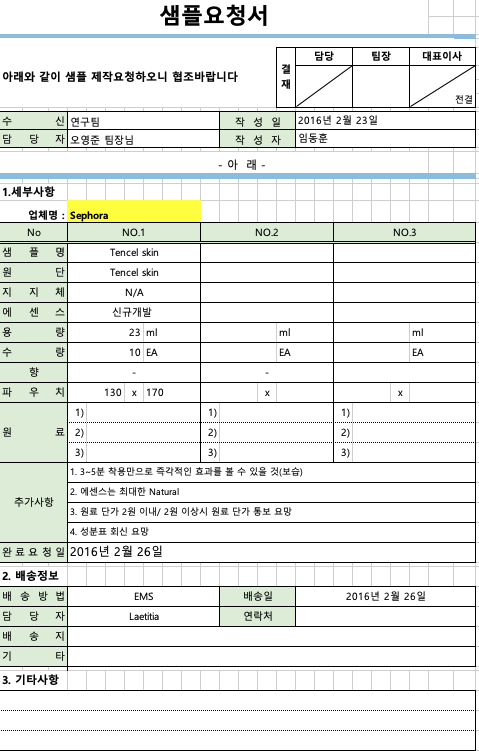 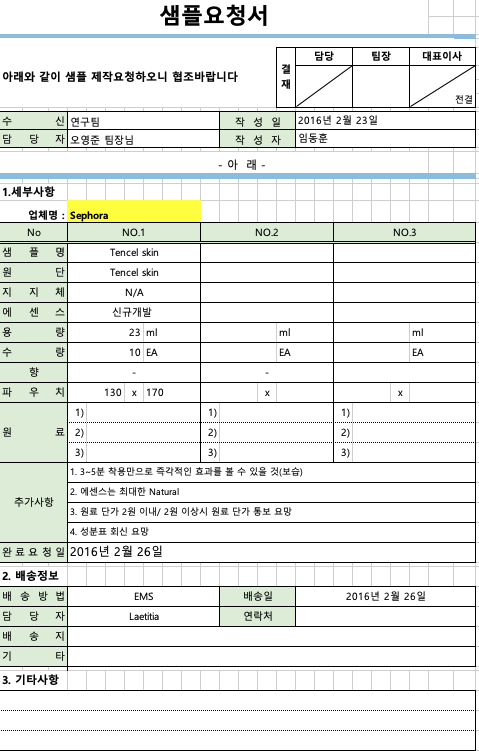 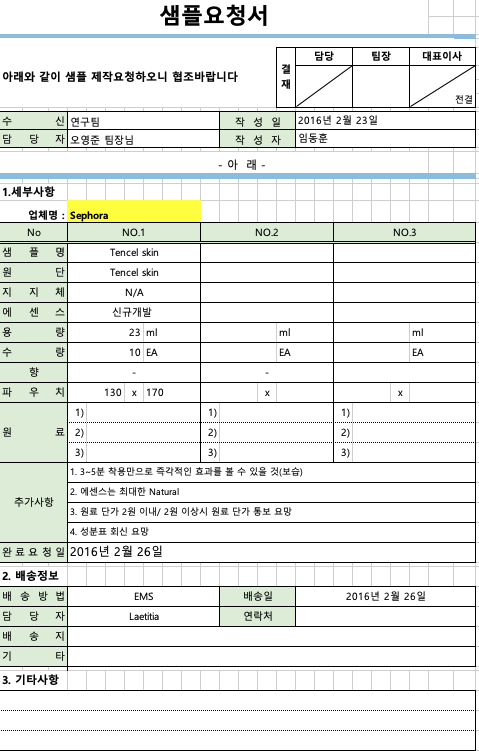